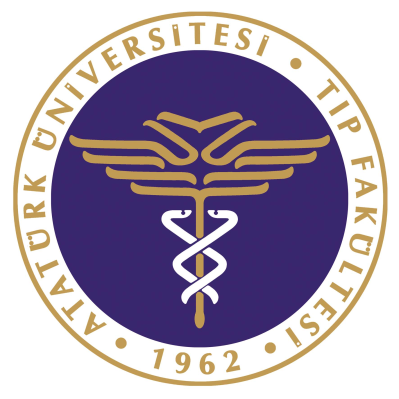 Nurhak Merkez Sağlık Ocağına Başvuranlarda Proteinüri Risk Faktörleri
Yrd.Doç.Dr.Ümit AVŞAR
Giriş
Türkiye ve gelişmiş ülkelerdeki hipertansiyon, Tip 2 Diyabet ve obezite yaygınlığının artması, buna bağlı böbrek fonksiyonlarında son dönem böbrek yetmezliğine varan azalma ve artan kardiyovasküler hastalık riski; birinci basamak hekimlerine koruyucu, eğitim verici ve tedavinin başlanması ve idame ettirilmesi hususunda önemli sorumluluklar yüklemektedir.
Amaç
Bizler bu çalışmamızda imkanları sınırlı bir kasaba sağlık ocağında hipertansiyon, obezite ve diyabet açısından riskli gördüğümüz hastaları proteinüri risk faktörleri açısından incelemeyi amaçladık
Nedir Poteinüri
Normoalbüminüri: 
	İdrarla albümin kaybı < 30 mg/gün
Mikroalbüminüri
                İdrarla albümin kaybı = 30-300 mg/gün   (20-200 mg/dk)
 Klinik albuminüri 
	İdrarla albumin kaybı > 300 mg/gün
 Aşikar proteinüri
  İdrarla protein kaybı > 2 gr/gün
Mogensen CE, Keane WF, Benneth PH et al. Prevention of diabetic renal disease with
Proteinuri İçin Risk Faktörleri
Yaş, 
Vücut kitle indeksindaki artış, 
Ailede böbrek hastalığı hikayesi olması,
Yüksek sistolik ve diyastolik kan basıncı ölçümleri
   (normal sınırlar içine sınıflandırılmış  olsa bile), 
Diyabet,
Sigara
    Bağımsız olarak dipstik  pozitif proteinüri  ile ilişkilidir.
Rosas M at all,Kidney Int Suppl. 2005 Aug;(97):S112-9
Yöntem
Bu araştırmamızda Kahramanmaraş Nurhak Merkez Sağlık Ocağına Mart-Haziran 2010 arasında ardışık olarak başvuran ve hipertansiyon, Tip 2 diyabet veya obezitesi bulunan 17 yaşından büyük 89 hasta çalışma grubu olarak alındı. Aynı dönemde başvuran ve belirtilen risk faktörlerini taşımayan 30 katılımcı ise kontrol grubu olarak alındı..
Yöntem
Katılımcılara yaş, cinsiyet, meslek, ailede böbrek hastalığı, ailede hipertansiyon, ailede Tip 2 diyabet olup olmadığı, sigara veya tütün mamülleri kullanıp kullanmadıkları soruldu. Boy ve ağırlıkları ölçüldü. Sistolik ve diyastolik kan basınçları Riester Big Ben Round model cihazla ölçülerek kaydedildi. Katılımcılarda proteinüri varlığını araştırmak için Roche Urisys 1100 model idrar analiz cihazı ve Roche Combur-test M idrar stribi kullanıldı. Sonuçlar bilgisayara girilerek SPSS Paket programıyla analiz edildi.
Bulgular
Araştırmaya 75 kadın (% 63) ve 44 erkek (% 37) katıldı. 
Katılımcıların 67’ si (% 56,3) ev hanımı, 20’si (% 16,8) çiftçi, 7’si (% 5,9) memur, 4’ü (% 3,4) öğretmen, 7’si (% 5,9) öğrenci, 13’ü (% 10,9) emekli, 1’i (% 0,8) işsiz idi. 
11 (% 9,2) katılımcının ailesinde böbrek hastası vardı. 
74 (% 62,2) katılımcının ailesinde Tip 2 diyabet vardı. 
80 (% 67,2) katılımcının ailesinde hipertansiyon öyküsü vardı. 
Çalışma grubundan 64 (%71,9) katılımcının ailesinde hipertansiyon öyküsü varken, kontrol grubundan 16 (% 53,3) katılımcının ailesinde hipertansiyon öyküsü vardı (X2=3,514; p=0.061).
Bulgular
Katılımcılardan 44’ ü (% 37) sigara veya tütün mamülleri kullanıyor, 16’sı (% 13,4) daha önce kullanmış şu anda kullanmıyordu. 59 (% 49,6) katılımcıysa sigara veya tütün mamüllerini hiç kullanmamıştı. Çalışma grubundan 7 (% 7,9) ve kontrol grubundan 2 (% 6,7) katılımcıda proteinüri saptandı. İki grup arasında istatiksel anlamlı bir fark saptanmadı (p> 0,05).
Tartışma ve Sonuç
Çalışmamızda, hipertansiyon, Tip 2 diyabet veya obezitesi bulunan çalışma grubu ile kontrol grubu arasında proteinüri varlığı benzer oranlarda bulunması daha önce yapılmış geniş çaplı çalışmalarla uyumsuzluk göstermektedir. Ancak proteinüri oranı bu çalışmalardan daha yüksektir. Bu nedenle riskli gruplarda erken tanı amacıyla tarama yapılmasını ve mikroalbuminüri saptandığında hemen üriner albumin atılımını ve kardiyovasküler riskleri azaltacak tedavi yaklaşımları düzenlenmelidiröneririz.
Üriner Albumin Atılımını Ve Kardiyovasküler Riskleri Azaltacak Tedavi Yaklaşımları
Teşekkürler…
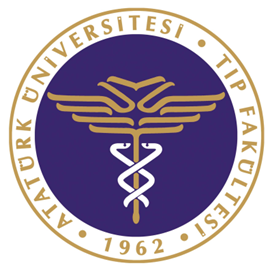 "Üret ve Paylaş!" 

Atatürk Üniversitesi Tıp Fakültesi Aile Hekimliği AD

http://aile.atauni.edu.tr